Zlomeniny
porucha kontinuity kostní tkáně
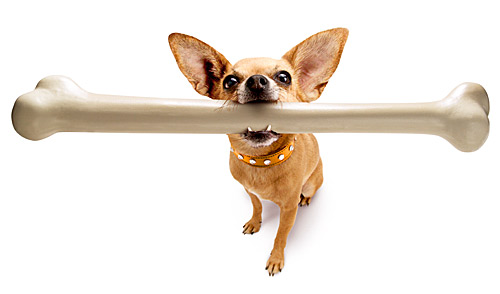 Dle mechanismu vzniku:
Úrazové - vznikají jednorázovým úrazovým násilím

Únavové - vznikají opakovaným přetěžováním skeletu

Patologické - při kostních onemocněních
Únavové zlomeniny
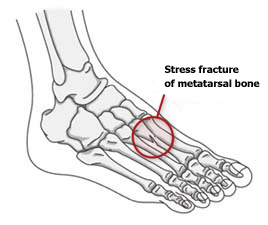 - vznikají přetížením skeletu
- nejčastěji kosti MTT    (pochodová zlomenina )
- příznaky často nenápadné - bolest bez otoku či hematomu 
první RTG snímek obvykle negativní
léčba konzervativní
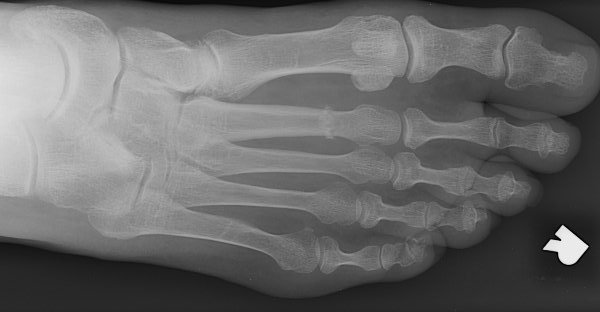 Patologické zlomeniny
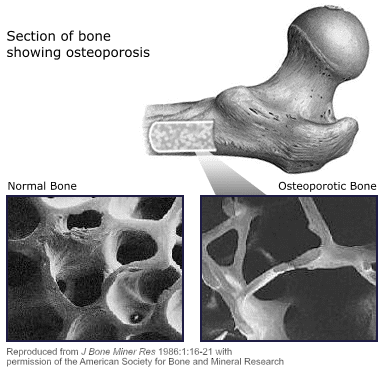 v terénu patologicky změněné kosti nevelkým násilím
u starších osteroporóza
u mladších kostní cysty, metastázy
Dle linie lomu :
Příčné
Šikmé
Spirální
Vertikální 
Tangenciální - osteochondrální
Avulzní - na úponech vazů a šlach
Dle počtů úlomků  dvou-,tří-, čtyřúlomkové a tříštivé
Typy zlomenin
Infrakce –kostní tkáň nalomena , periost nepřerušen
Vpáčená zlomenina – tlak na ohraničený okrsek ploché kosti 
Kompresní zlomenina – stlačení spongiozní kosti
Typy zlomenin
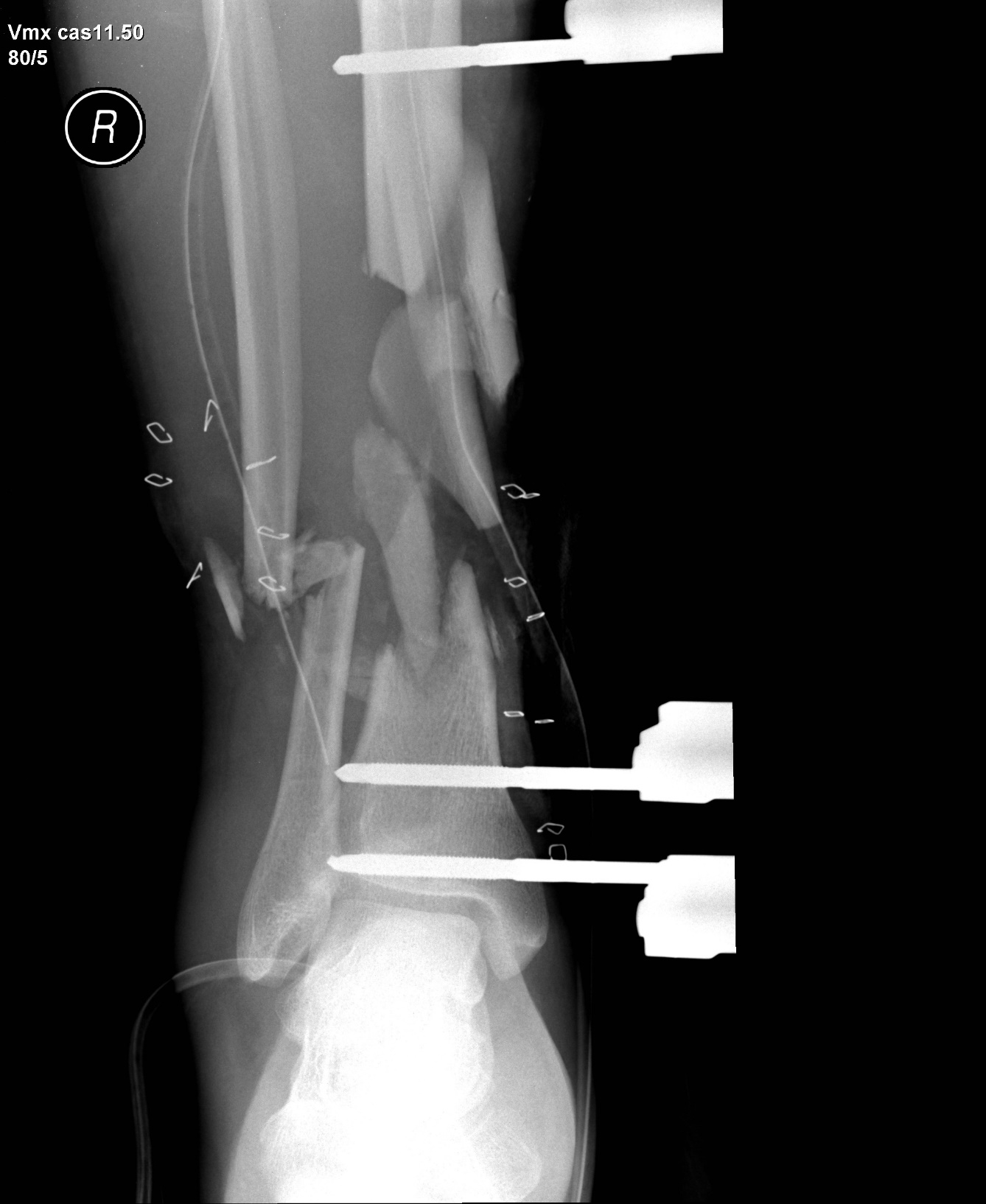 Tříštivá zlomenina 

Defektní zlomenina
Typy zlomenin
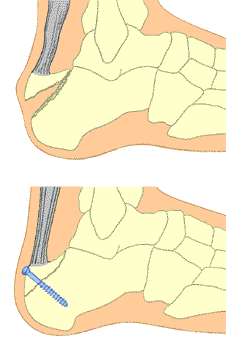 Avulzní zlomenina – odtržení úponu tahem svalu
Dle stavu kožního krytu
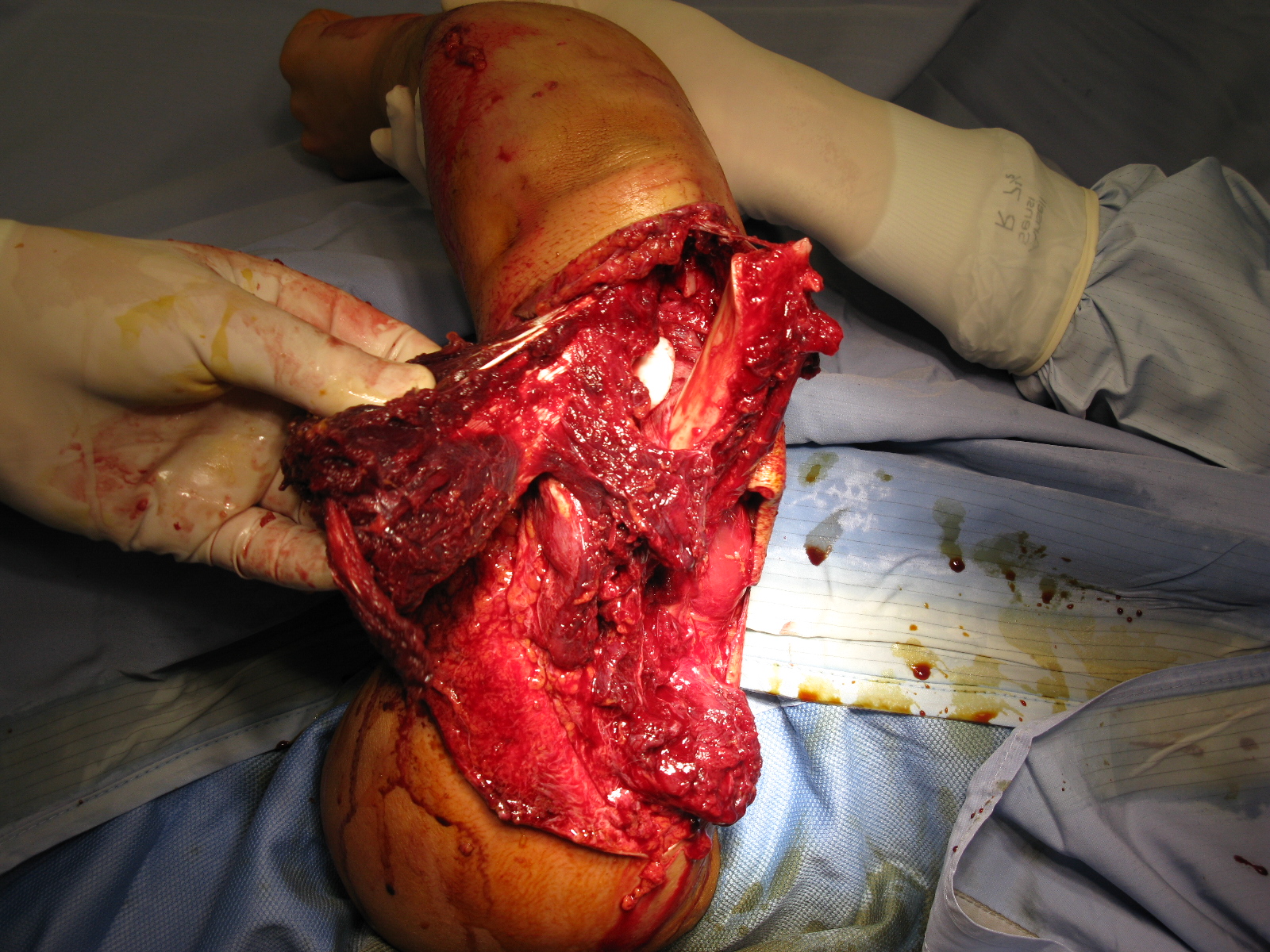 zavřené
otevřené - I.st. malá rána úlomkem zevniř  /                                                                                                            IV.stupeň –devastace, semiamputace
Dětské zlomeniny
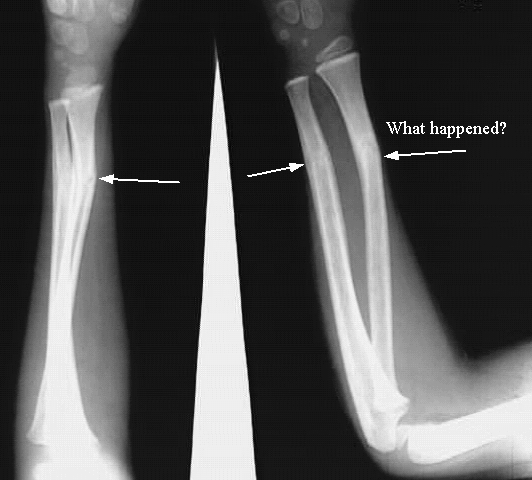 Zlomenina subperiostální – vrbového proutku                Kost je zlomená, periost není porušen
Dětské zlomeniny
Epifyzeolýza – poranění kosti v místě růstové ploténky
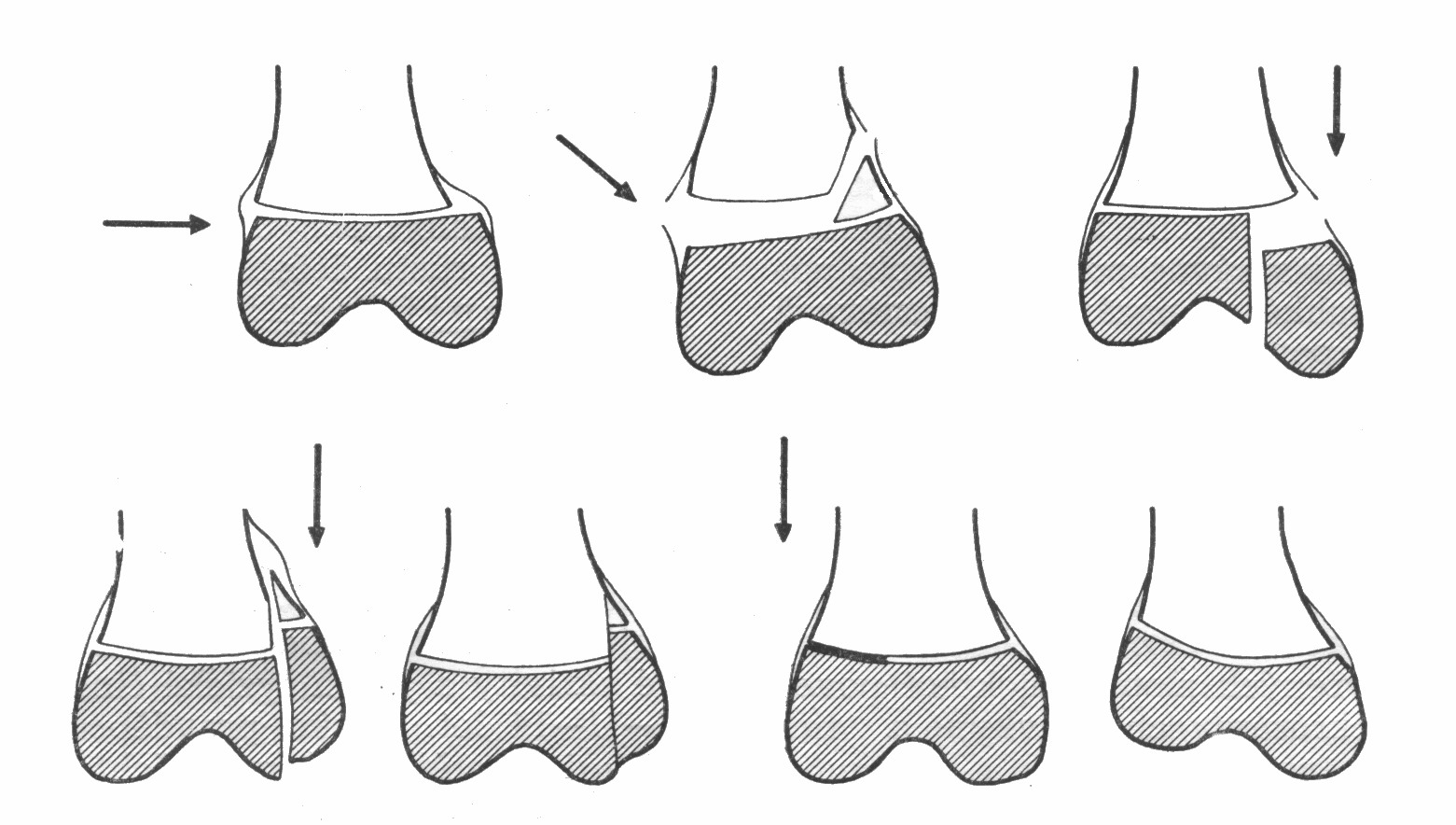 Dislokace
Dislokace úlomků hodnotíme vždy podle polohy periferního fragmentu proti fragmentu centrálnímu
- do strany = ad latus
- do délky = ad longitudinem
- úhlové = ad axim
- rotační = ad periferiam
Diagnostika zlomenin
příznaky jisté
 deformace končetiny, patologická pohyblivost, krepitace úlomků
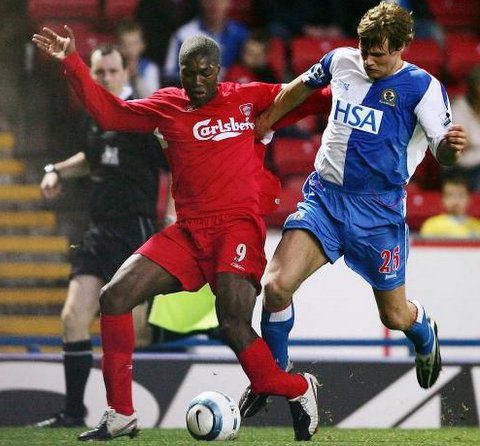 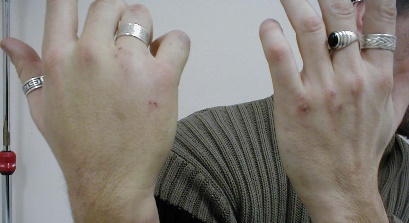 Diagnostika zlomenin
příznaky pravděpodobné
 bolest, funkční omezení, krevní výron či otok
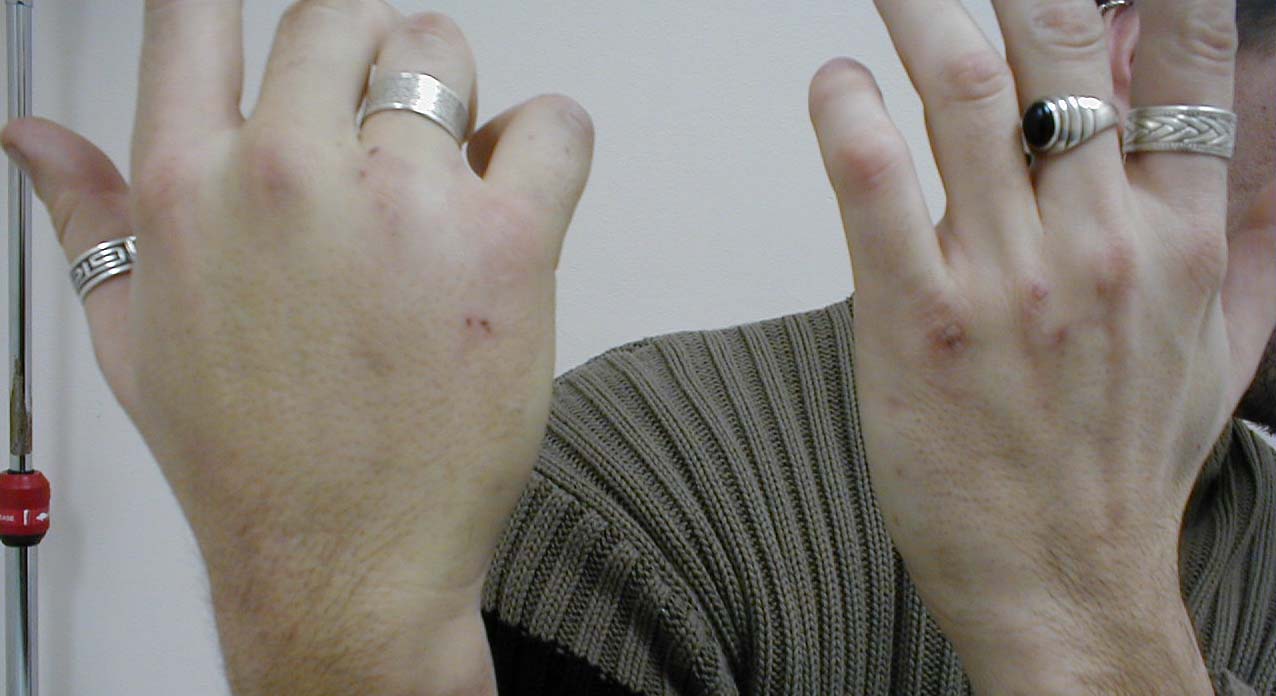 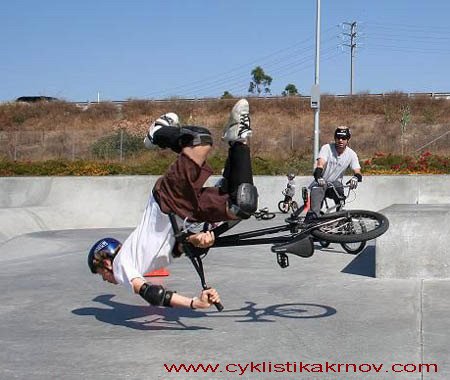 Tři klinická stadia hojení zlomeniny
Zánětlivá fáze - překrvení, novotvorba cév, mladého vaziva - otok v oblasti zlomeniny. Úlomky jsou ještě pohyblivé
Reparační fáze – tvorba periostálního vazivového svalku. Otok a bolestivost mizí, zlomenina má již určitou pevnost
Remodelační fáze – remineralizace svalku,přestavba zátěží. Úlomky se spojí definitivním kostěným svalkem –konsolidace zlomeniny
Hojení zlomeninsekundární
nejčastější typ hojení
3 stadia hojení
vřetenovitý periostální svalek je pevnější než svalek primární
Hojení zlomenin primární
úlomky zaklíněné pod tlakem, s dobrou výživou, se zhojí bez vzniku lomné štěrbiny a periostálního svalku
je méně pevné než zhojení svalkem, náchylné k refraktuře
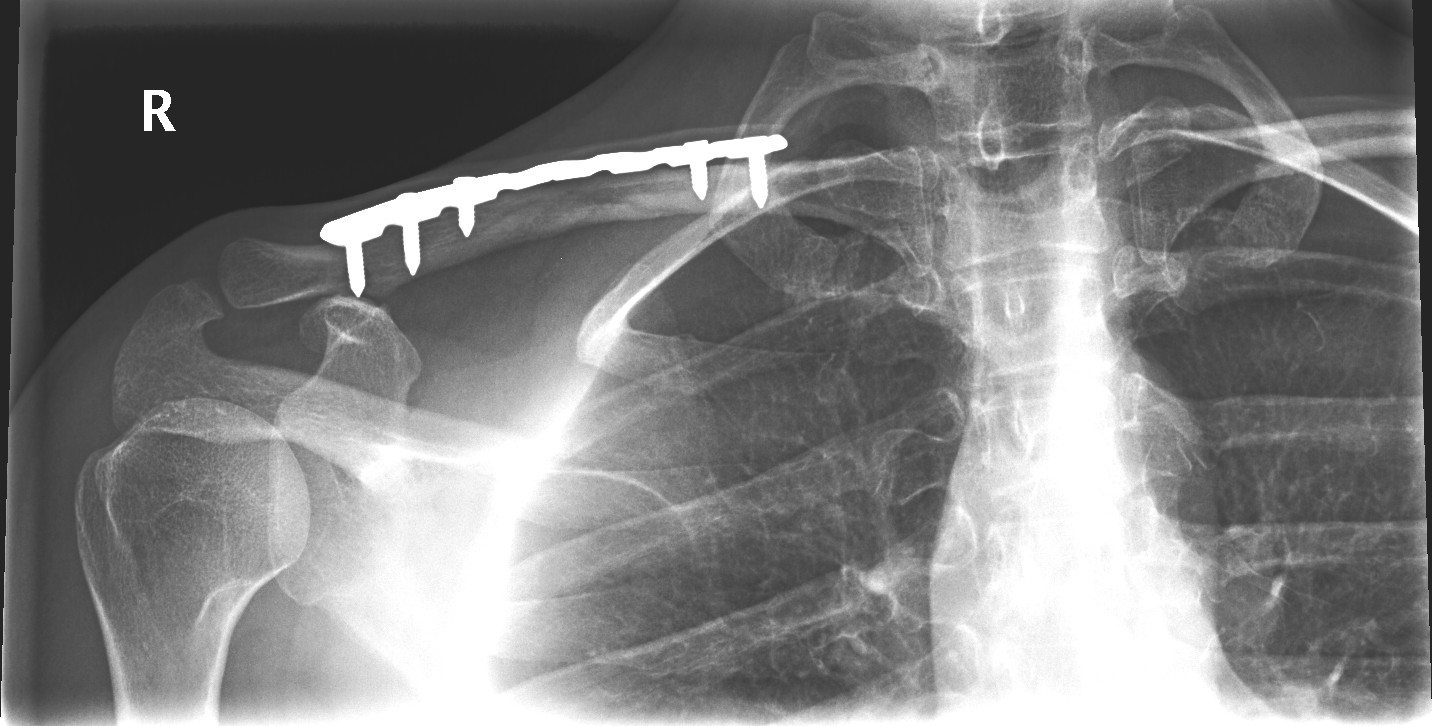 Poruchy hojení
Male sanata – srůst ve špatném postavení
Refractura – nová zlomenina v místě nedostatečně zhojeného svalku
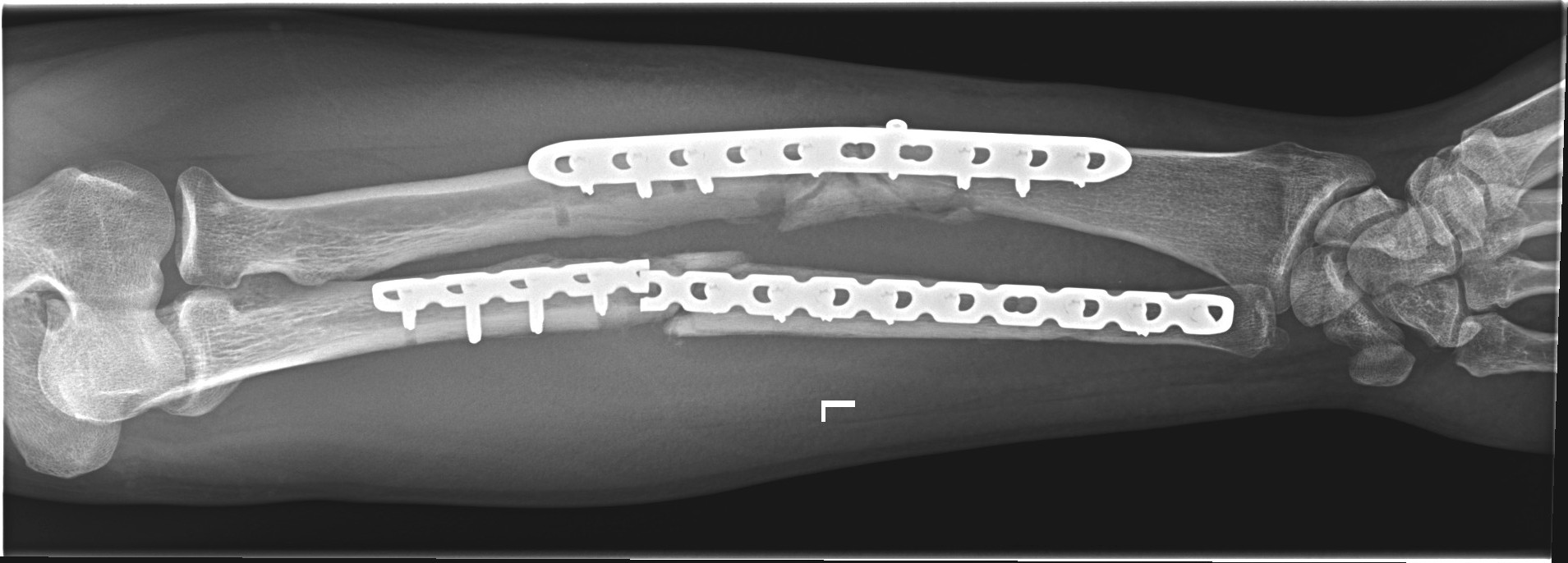 Poruchy hojení
Nadměrný svalek (callus luxurians) -     útlak okolních nervů a cév
Můstkový svalek – vytáří se po mezikostní membráně.    Na bérci nevýznamný, na předloktí likviduje rotaci
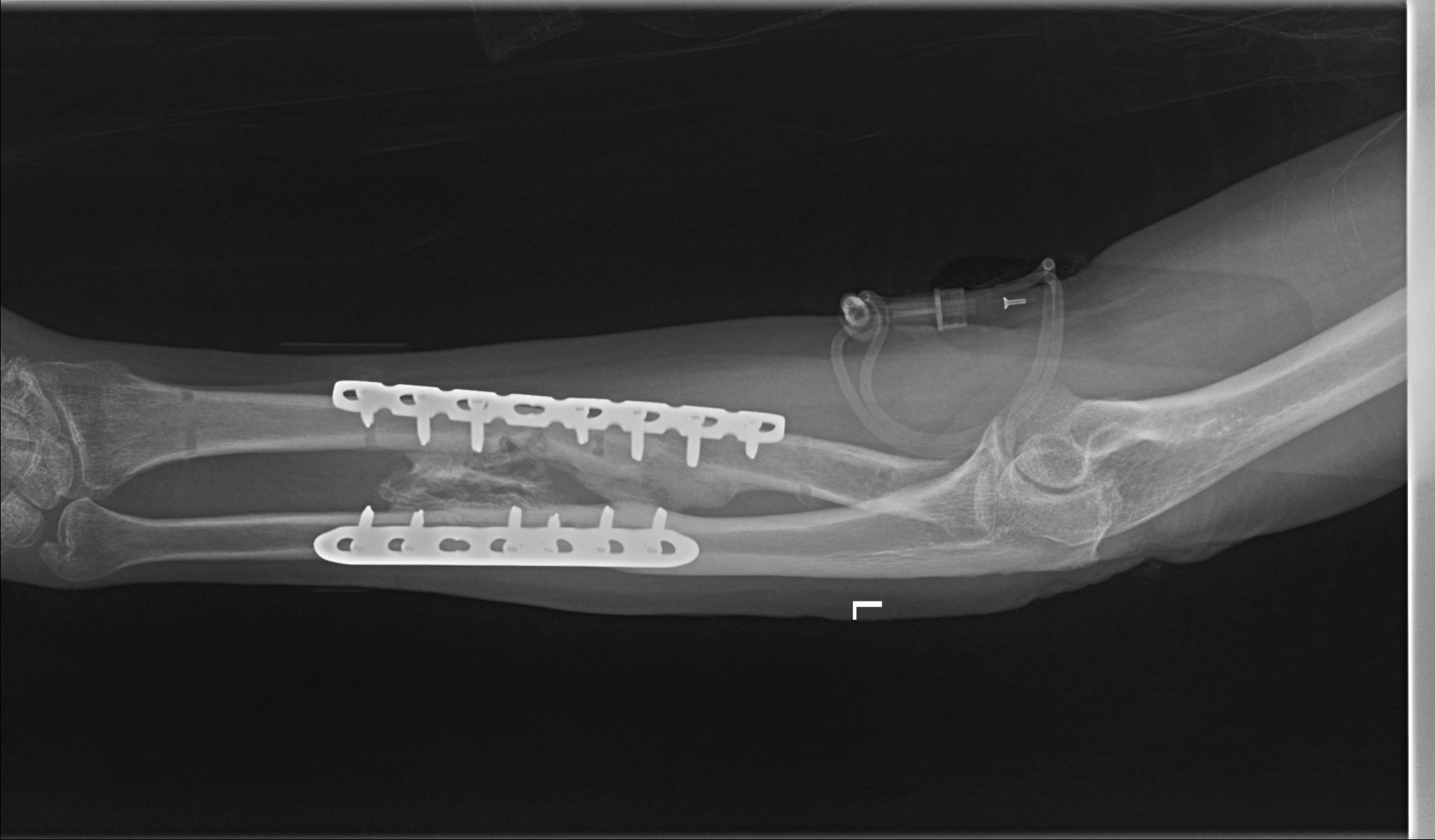 Poruchy hojení
Nedostatečná tvorba svalku ( porucha vaskularizace, špatné znehybnění)
Opožděné hojení – probíhá normálně,      jen si vyžádá delší dobu
Zpomalené hojení –resorbce okrajů ůlomků
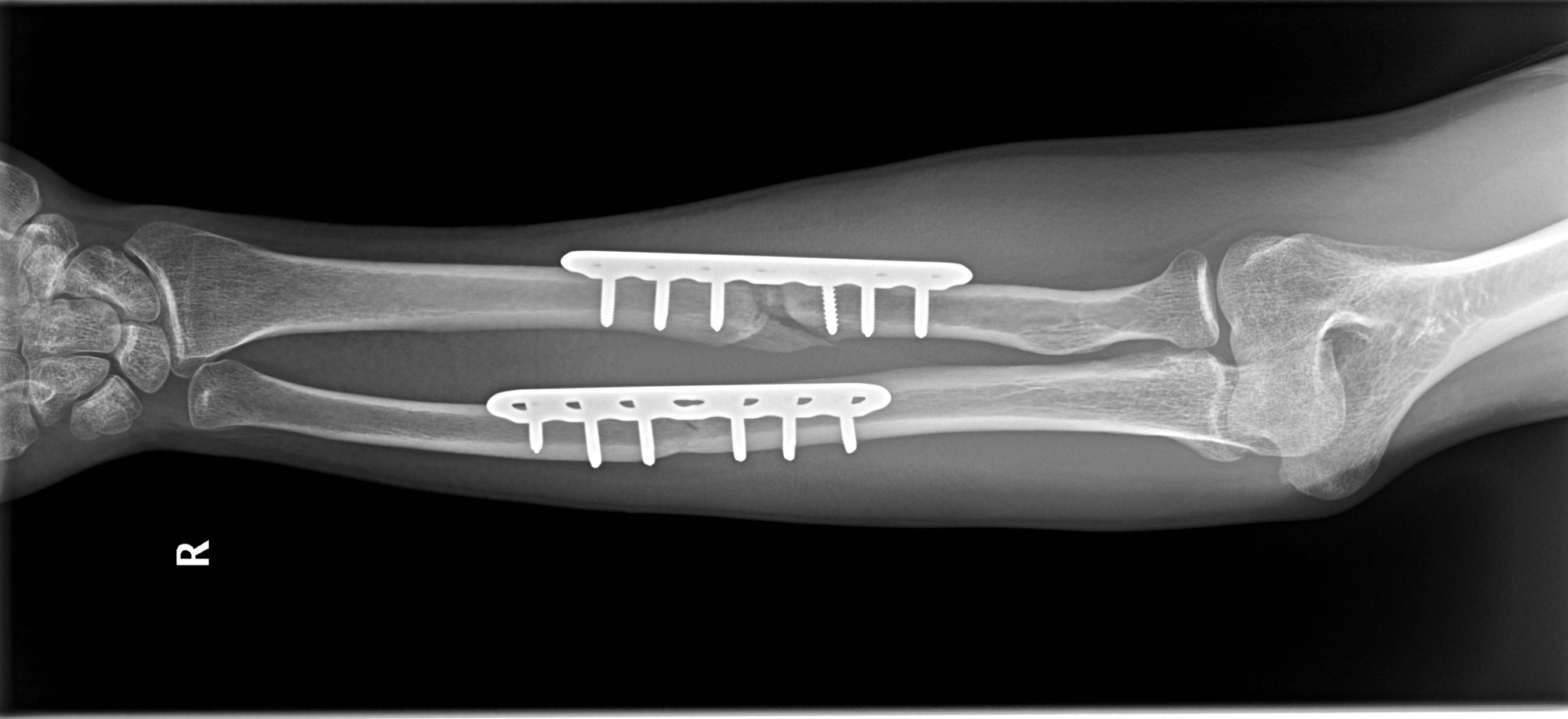 Poruchy hojení
Pakloub                                                         - vitální (hypertrofický)                                 - avitální
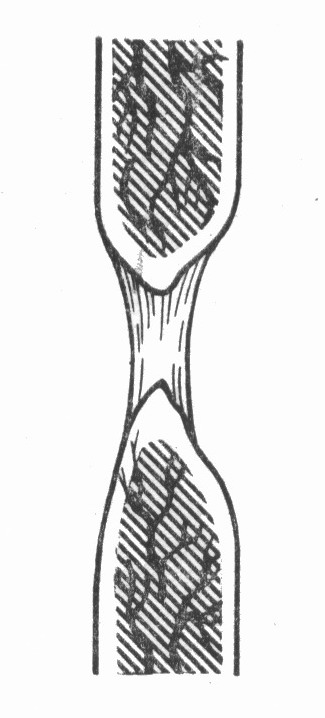 Nejčastější zlomeniny
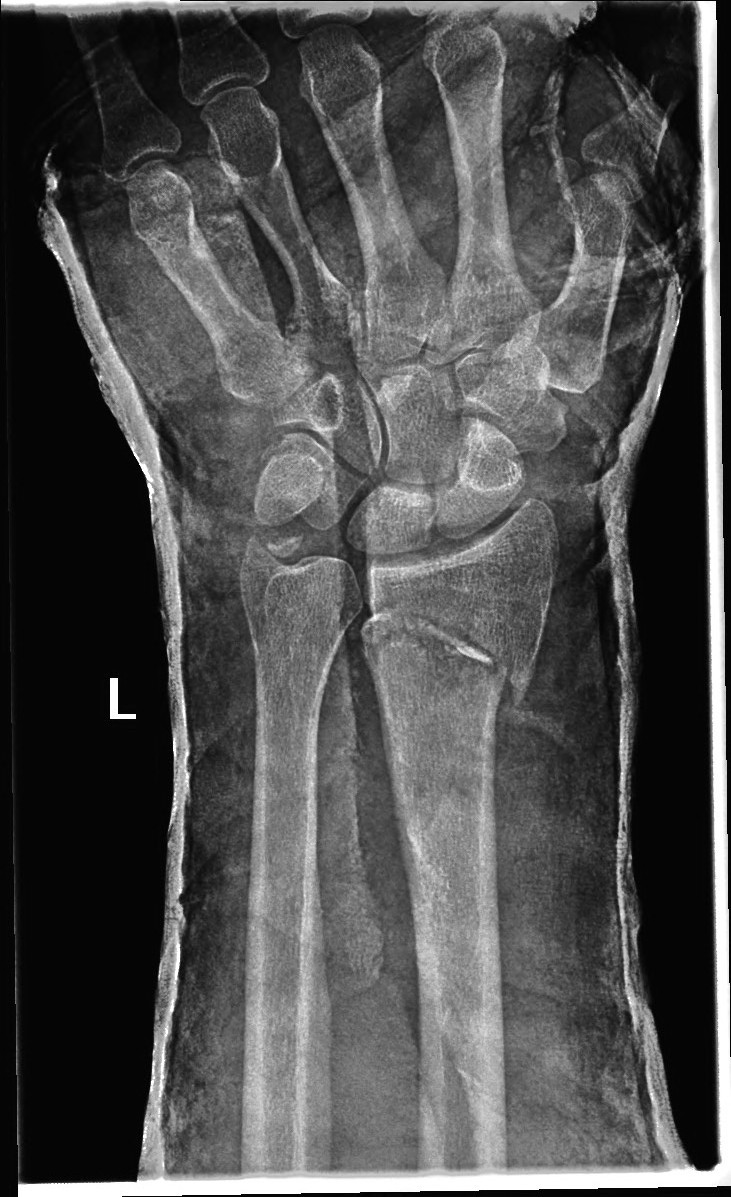 distálního radia / Collesova
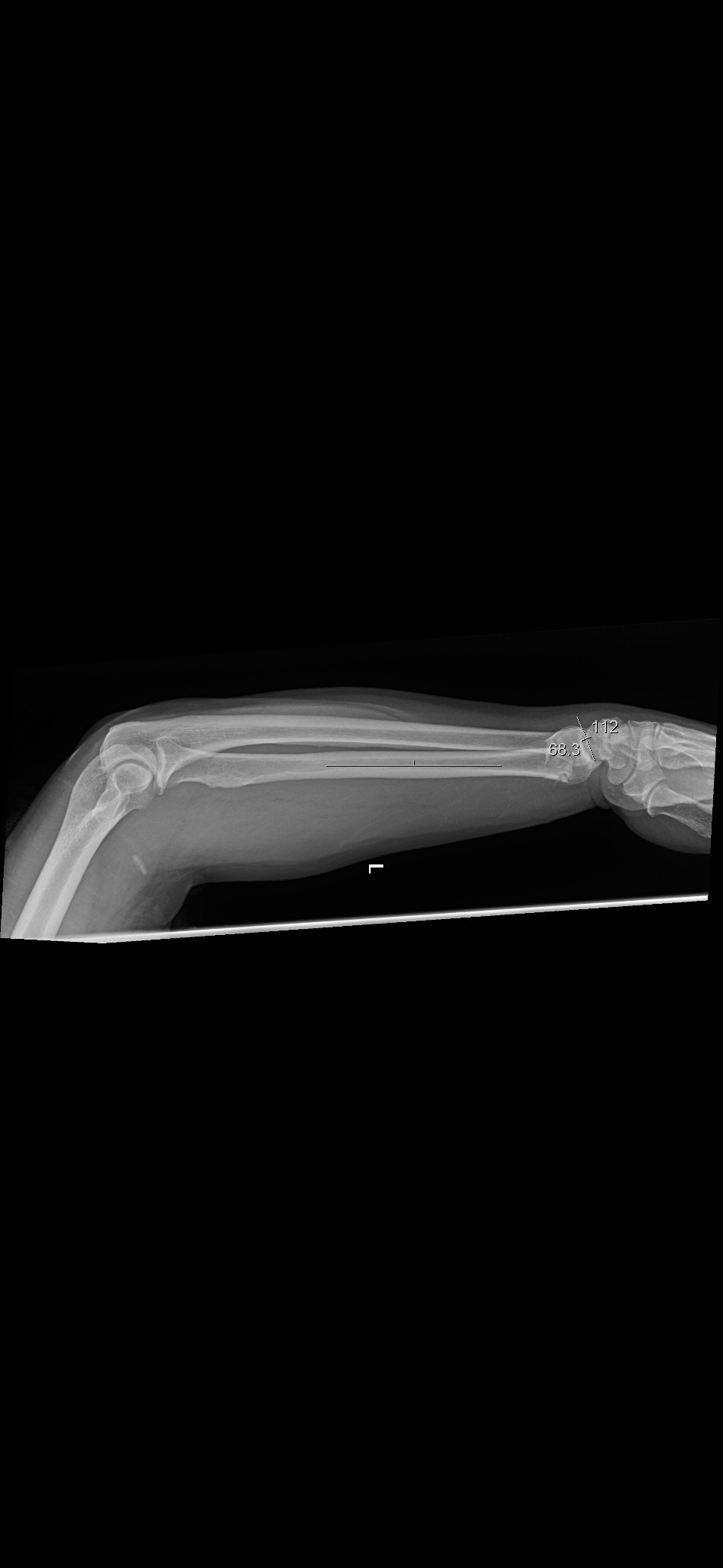 Nejčastější zlomeniny
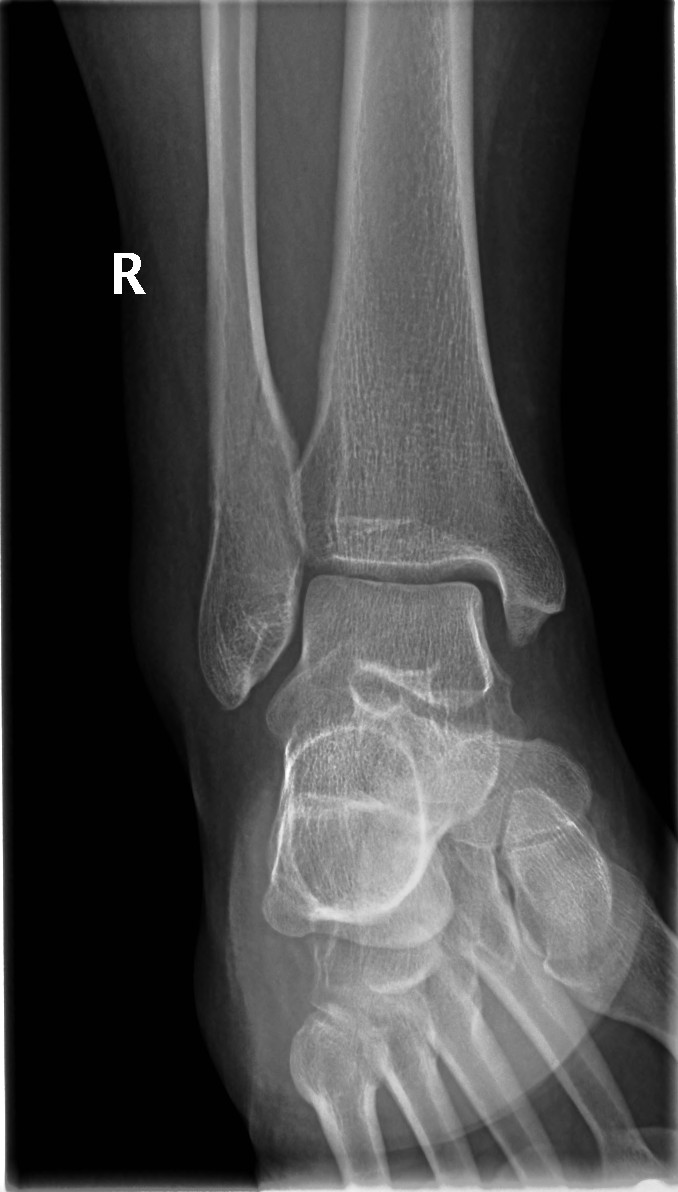 kotníku
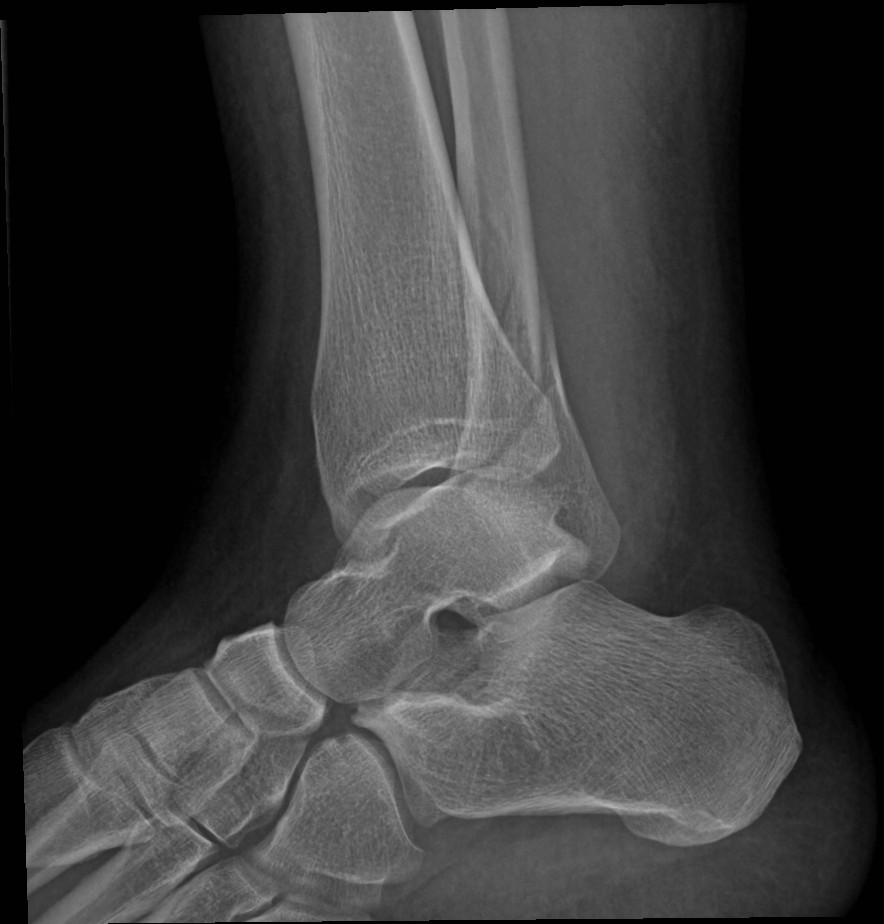 Nejčastější zlomeniny
proximálního femuru
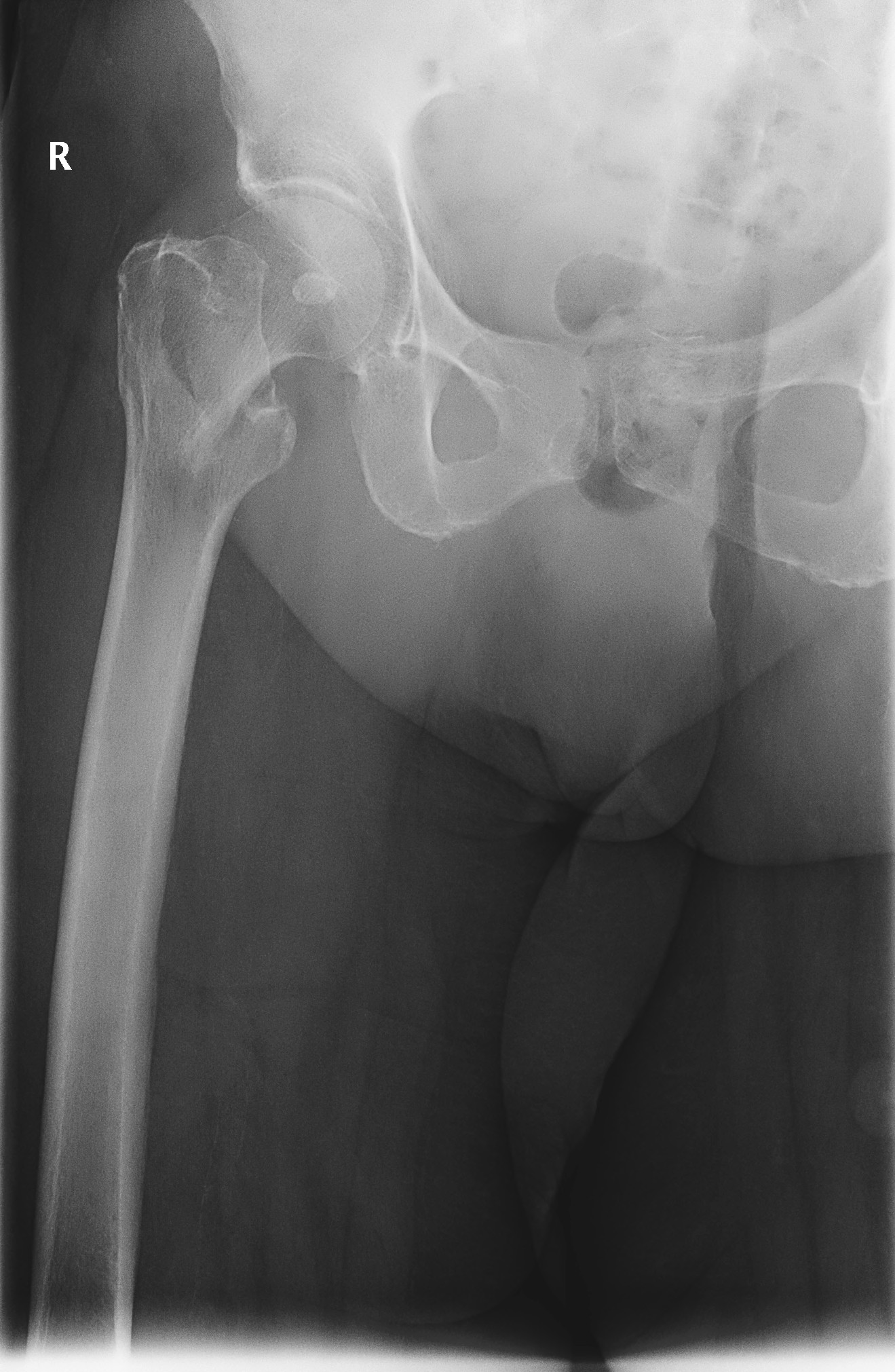 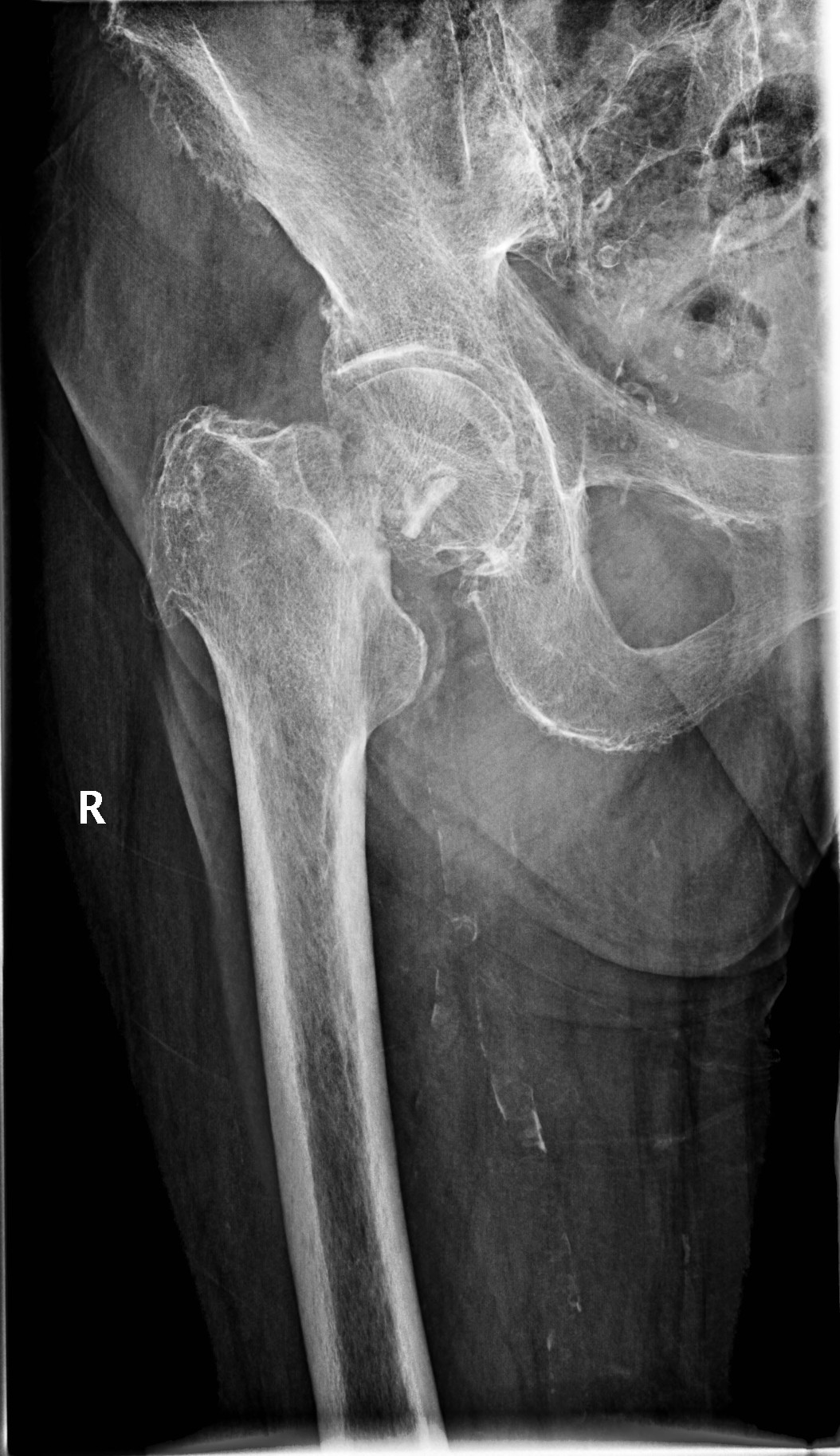 Nejčastější zlomeniny
proximálního humeru
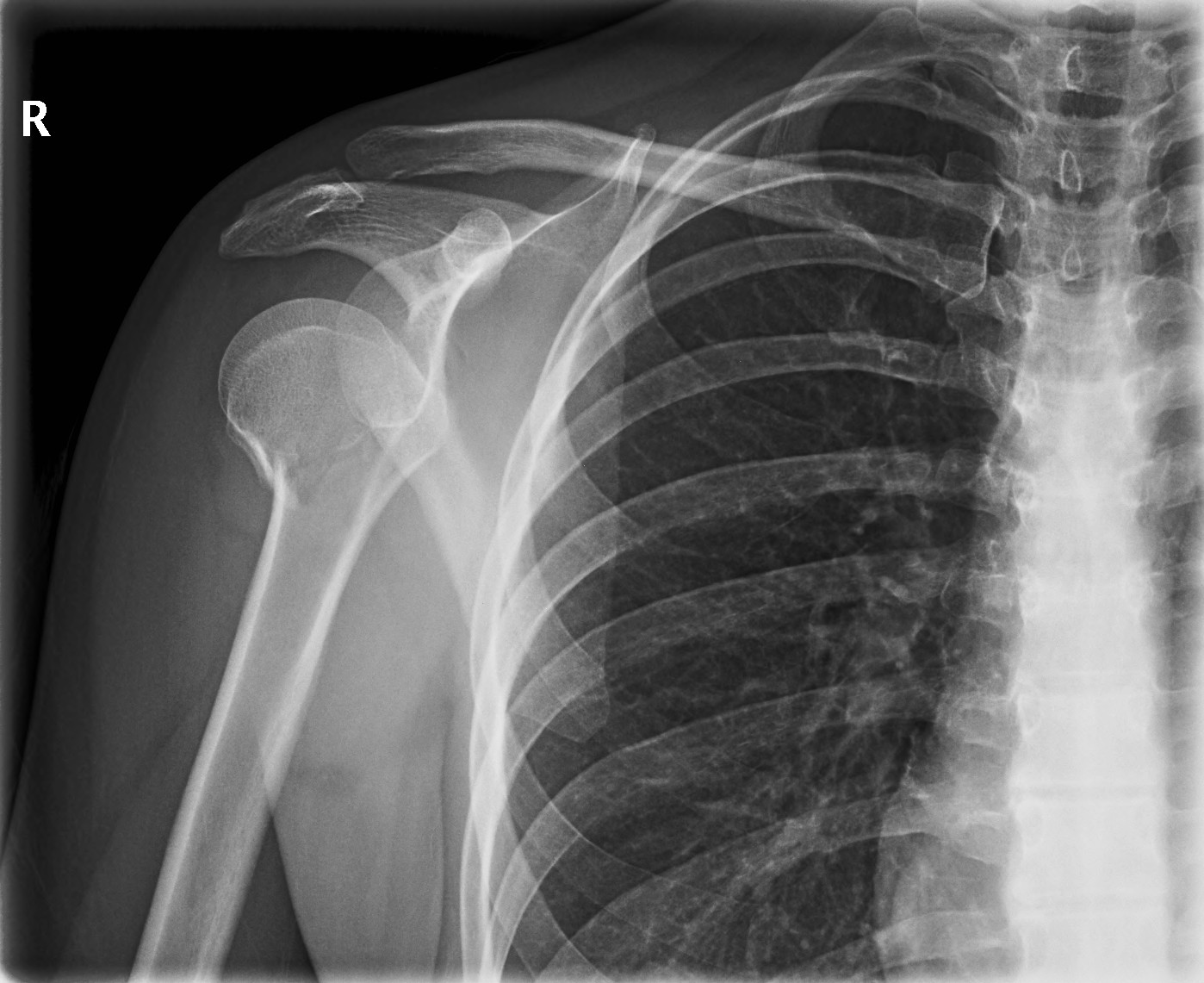 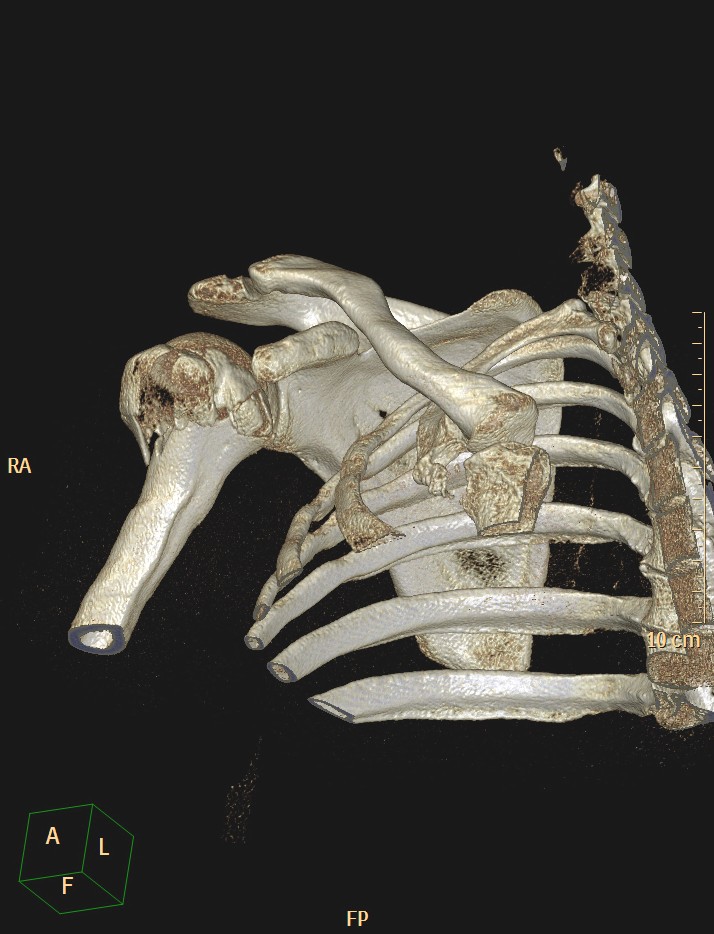 Zlomeniny zasluhující pozornost
zlomenina člunkové kosti zápěstí
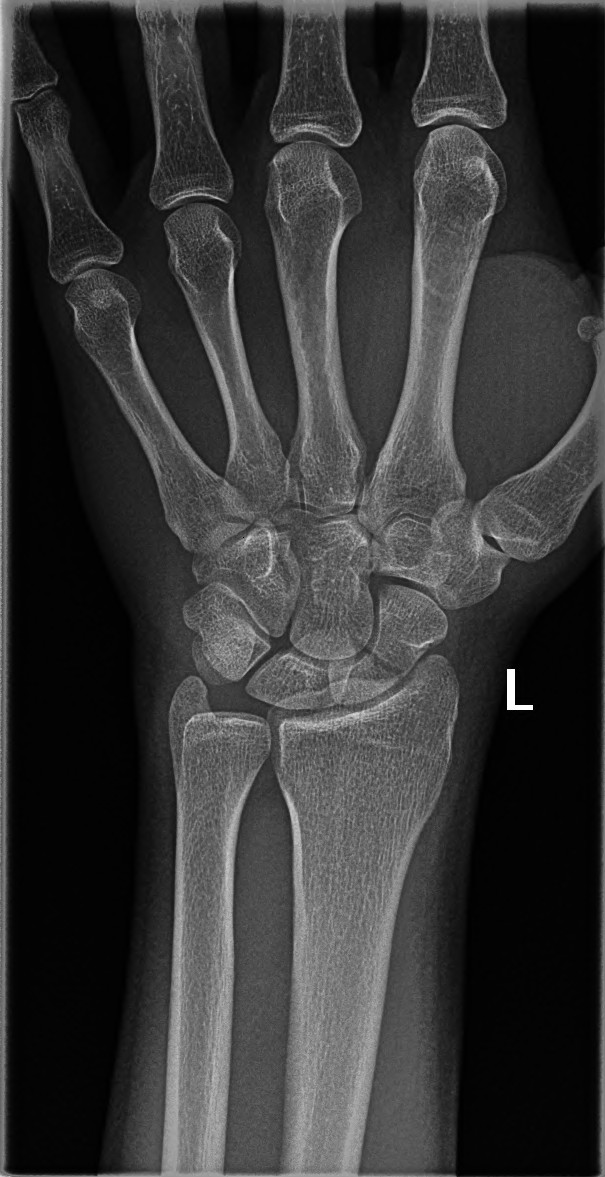 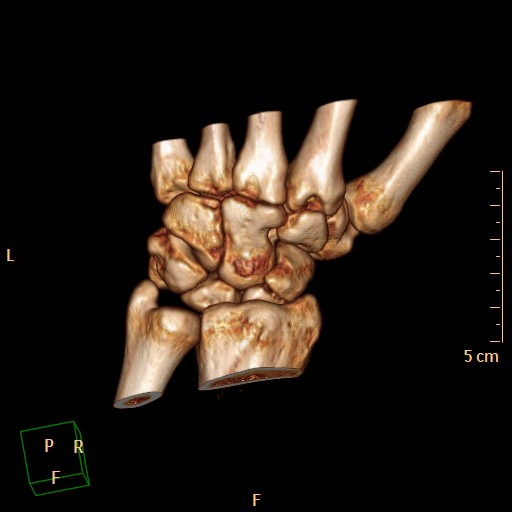 Zlomeniny zasluhující pozornost
zlomenina patní kosti
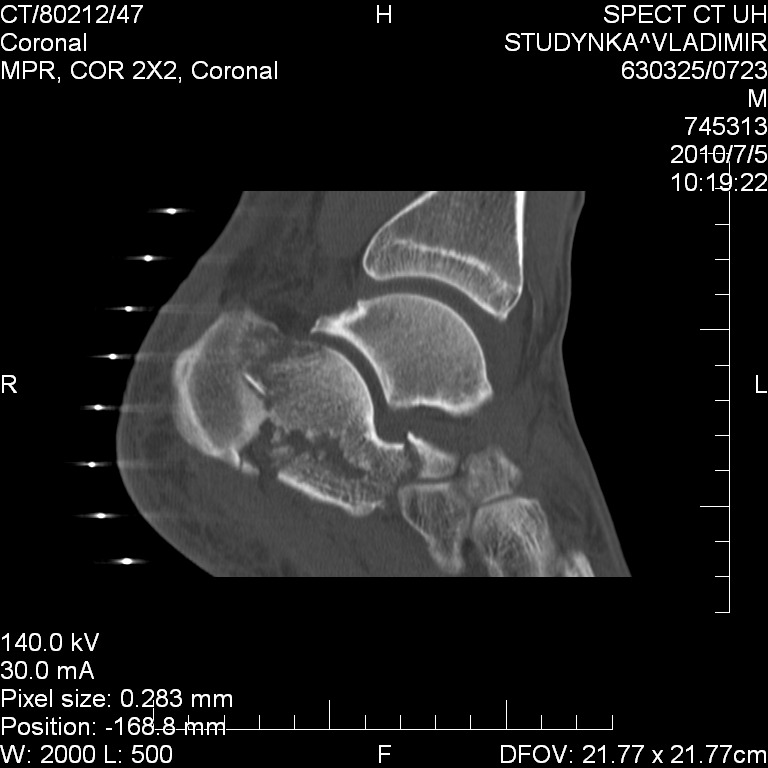 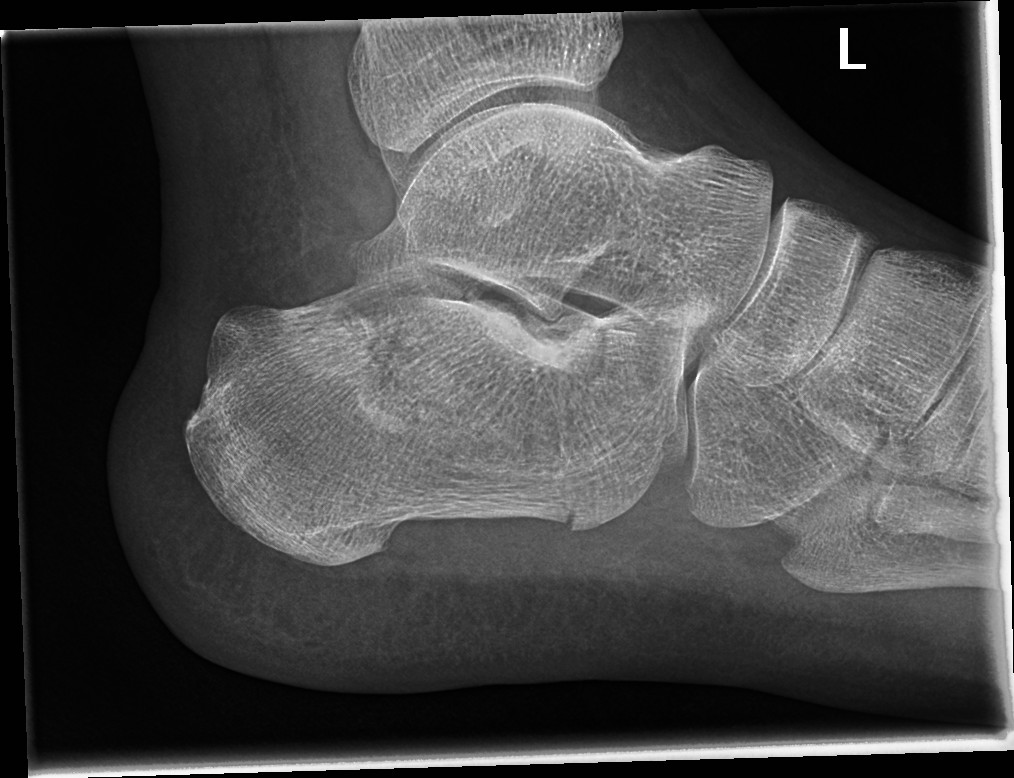 Zlomeniny zasluhující pozornost
suprakondylická zlomenina u dětí
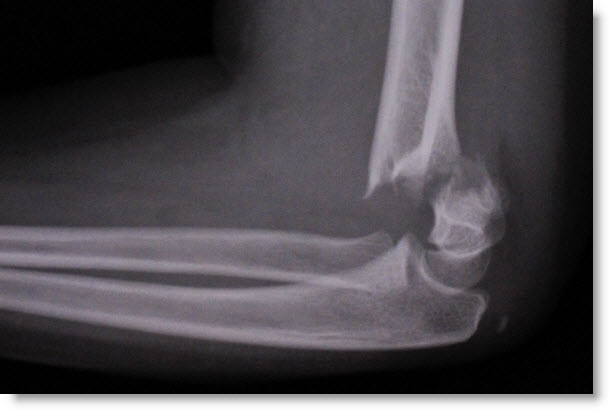 Příště – léčení zlomenin
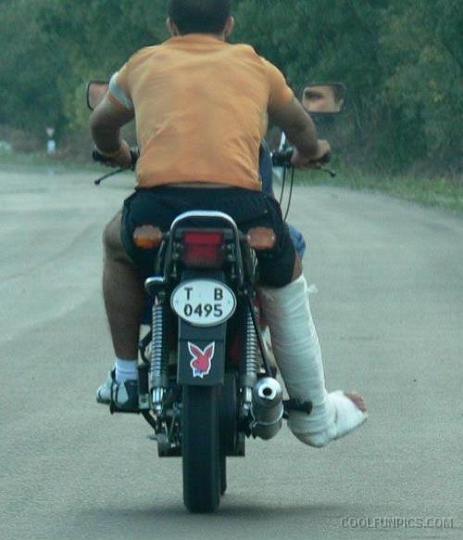 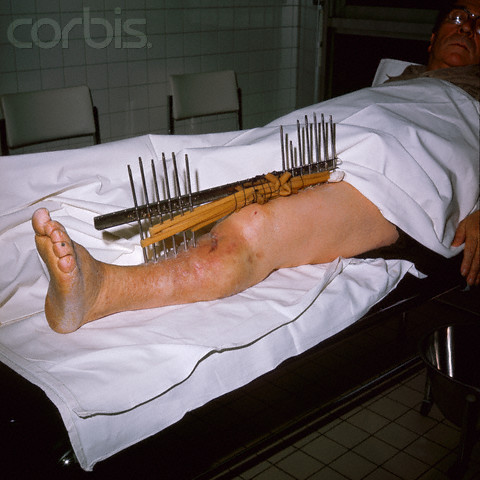